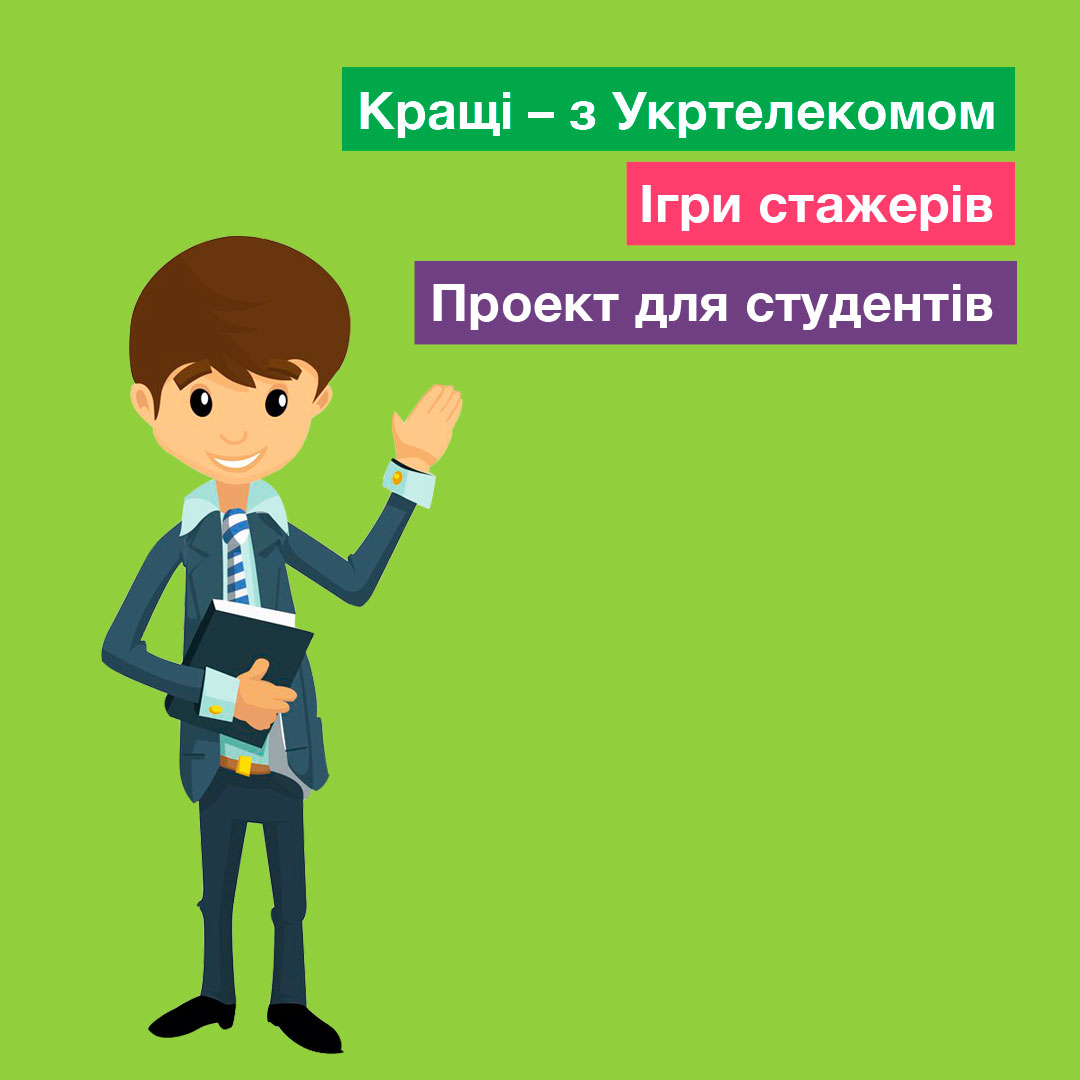 04.10.2017 о 15:15 приходь у Актовий зал та дізнайся більше про можливості для молоді у компанії «Укртелеком» 